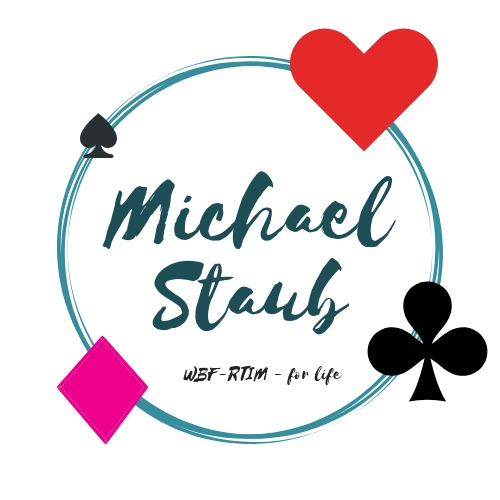 Doblingerdefensive aftaler balancering
Måske de mest nødvendige  aftaler at få styr på i bridge!
Bridge består af en masse motorer der skal få et samarbejde mellem to mennesker til at fungerer
Hvilke FIRE motorer er de vigtigste?

KORTVURDERING
GRUNDSYSTEM
SPILTEKNIK
MODSPILSTEKNIK
I DAG ER VI I KORTVURDERING OG I GRUNDSYSTEMET
INGEN KONVENTIONER

ALENE KORTVURDERING OG MELDETEKNIK DER INVOLVERER DET LILLE RØDE SKILT I VORES MELDEKASSE

DOG KRYDRET MED LIDT SPILFØRING OG MODSPIL VED SPILBORDET
Dagens program
Kort om taberberegningen
Oplysningsdobling
Den gentagne oplysningsdobling
Den negative dobling
Fitvisende dobling
Konkurrencedobling
Genåbningsdobling
Strafdobling
Den simple indmelding
Balancering på højt niveau
Og lidt afslapning med lidt bridgespil
Glemte helt frokost og kaffe
Når vi ikke det hele så når vi resten næste gang!
Kort om taberberegningen
En metode til vurdering af en hånds potentiale og hvilket trin vi kan spille på
Der tælles tabere for hvert manglende es, konge eller dame
Der er max. tre tabere pr. farve og derfor max. 12 tabere for hele hånden!
Vi tæller tabere
♠︎642 = 
♠︎7642 ♥︎T73 ♦︎842 ♣︎T84 = 
♠︎K642 =                ♥E2 =               ♦ ︎KD842 = 
♣︎ED867 = 
hvor mange tabere er der her? 
♠EK6432 ♥︎ -  ♦︎KD84 ♣︎ED3 ?
3 tabere
12 tabere
1 taber
2 tabere
1 taber
1 taber
3 tabere
Halve tabere
Vi tæller også halve tabere

♠︎K64 =

♥︎D82 =
2 tabere
Hvorfor tæller vi en ekstra halv taber her ?
2,5 tabere
Antal tabere fordelt på pointintervaller 1
En hånd med 6-9 hp = 9 tabere

En 10 – 11 hånd = 8 tabere

En lille åbningshånd = 7 tabere
♠︎ B72 ♥︎ E754 ♦︎ KB54 ♣︎83 9 hp. og 9 tabere
♠︎ DB2 ♥︎ E754 ♦︎ KB54 ♣︎83
 11 hp. og 8 tabere
♠︎ K72 ♥︎ E754 ♦︎ KD54 ♣︎83 
12 hp. og 7 tabere
Antal tabere fordelt på pointintervaller 2
En ok åbningshånd (14-16 hp) = 
6 tabere
En rigtig god åbningshånd = 
5 tabere
En stærk hånd = 4 eller færre tabere
♠︎ K72 ♥︎ ED54 ♦︎ KD54 ♣︎B3
15 hp. og 6 tabere
♠︎ K7 ♥︎ ED54 ♦︎ KD54 ♣︎KB3
18 hp. og 5 tabere
♠︎ K7 ♥︎ EKB54 ♦︎ KD5 ♣︎ED3
22 hp. og 4 tabere
God fordeling påvirker antallet af tabere – men det er et andet kursus!
En vurdering efter taberberegningenefter 1♥︎ ︎og 2♥︎ fra makker
Min hånd ♠︎ K72 ♥︎ ED754 ♦︎ KD4 ♣︎83 
= 6 tabere
Ved fit tager du dine tabere, lægger dem sammen med det antal tabere som du forventer hos makker
Makker har meldt 2 hjerter visende 8/9 tabere så der er i alt 14/15 tabere.
24 - 14/15 tabere er 9 eller10 stik.
Summen af antallet af tabere trækkes fra 24
vi kan spille på tre eller firetrinnet – jeg tjekker om makker har maksimum!
- Jo bedre fit – des mere pålidelig er taberberegningen
Spørgsmål til taberberegningen?
oplysningsdoblingen (OD) - vigtigt at du er  helt enig med din makker!
Den almindelige oplysningsdobling(OD) af fjendens åbning i farve viser ENTEN
En åbningshånd, 12+ hp, og tolerance til de ikke meldte farver.
ELLER 
18+ med vilkårlig fordeling.
oplysningsdoblingen (OD) - vigtigt at du er  helt enig med din makker!
Med den lille dobler-hånd passer man makkers billigste melding ud. Derfor SKAL du som svarer komme med en positiv melding ved fx at springmelde med 10+ hp! 

Med den store doblerhånd melder du ny farve eller NT efter makkers melding.
oplysningsdoblingen (OD) - vigtigt at du er  helt enig med din makker!
I Moderne OD viser en dobling af en majorfarve IKKE nødvendigvis fire kort i den anden major men mindst 3 kort.  

			HVORFOR IKKE?
Dobler eller ej!?Du er ØST
NORD		ØST		SYD	      VEST
?
1♥︎
♠︎ KD63 ♥︎ 9 ♦︎ EDB8 ♣︎ DB93
D
♠︎ KD632 ♥︎ 98 ♦︎ D85 ♣︎ EDB
1♠︎
♠︎ 32 ♥︎ 987 ♦︎ KD98 ♣︎ EK89
Pas
♠︎ EKD63 ♥︎ 78 ♦︎ E ♣︎ KD983
D
Dobler eller ej!?Du er ØST
NORD		ØST		SYD	      VEST
?
1♥︎
♠︎ K3 ♥︎ ED3 ♦︎ ED8 ♣︎ EB93
D
NT
♠︎ K3 ♥︎ ED3 ♦︎ E98 ♣︎ EB93
1NT
Dobler og NT viser 19-21 hp. balanceret og hold i åbningsfarven
1NT som indmelding viser 15-18 hp. balanceret og hold i åbningsfarven
oplysningsdoblingen - De videre meldinger
Vest        Nord        Øst        Syd
1♠︎
1♥︎
1♦︎
1♣︎
D
Pas
Billigste TVUNGNE melding viser 4+ kort og 0-9 hp.
1NT
Klørhold og 6-10 hp.
2♣︎
10+ hp. søger yderligere oplysninger
2♠︎
2♥︎
2♦︎
Billigste spring viser 5 kort og 10-12 hp.
2NT
Klørhold og 11-12 hp.
oplysningsdoblingen - De videre meldinger
Vest        Nord        Øst        Syd
3♠︎
3♥︎
3♦︎
1♣︎
D
Pas
Dobbeltspring viser 13+ hp. og 5+ kort
3NT
Klørhold og 13+
Meld en udgang – typisk mindst 4-4 i major
4♣︎
4♠︎
4♥︎
4♦︎
Samme som dobbelt spring
oplysningsdoblingenNår syd overmelder i åbningsfarven
Vest        Nord        Øst        Syd
2♣︎
1♣︎
D
Pas
er som oftest en balanceret hånd og 10+ hp
2♠︎
2♥︎
4 kort og en ”lille” oplysningsdobling
Pas
2♦︎
3♠︎
3♥︎
4 kort og en ”god” oplysningsdobling
3♦︎
3♣︎
Udgangskrav – sig lidt mere om din hånd makker
oplysningsdoblingenNår øst melder videre
Vest        Nord        Øst        Syd
Mindst 8 hp. – sædvanligvis balanceret.
1♠︎
2♠︎
D
D
2NT
10-12 hp. og sparhold
3♣
3♥︎
8-12 hp. og 5+ kort
3♦︎
3♠︎
Der SKAL spilles udgang. -sig mere makker!
Oplysningsdoblingenden stærke variant
Hvad melder du ?
1♦
Pas
Hvad viser 2♥︎?
1♠︎
5+hjerter og 18-19 hp.
Pas
2♥︎
D
OplysningsdoblingenEkstra stærk
Hvad melder du ?
1♦
Pas
Hvad viser 3♥︎?
5+hjerter og 20+ hp.
1♠︎
Hvad kunne man også have overvejet at melde i stedet for 3♥?
2♦
D
3♥︎
Pas
OplysningsdoblingenBrug overmelding hvis du vil vide mere!
Hvad melder du ?
1♦
Pas
Hvad betyder 2♦?
1♠︎
Jeg har en stærk hånd så fortæl mig noget mere.
D
2♦
Pas
Hvordan melder man på en balanceret hånd der ikke er egnet til en oplysningsdobling?
NORD		ØST		SYD		VEST
1♥︎
Pas
Pas
D?
2♥︎
D
?
Pas
ØST ♠︎ KD43 ♥︎ 9876♦︎ D ♣︎ KD53
D viser at du kan spille i spar og i en anden farve
Hvordan melder du så når du ikke har spar?
NORD		ØST		SYD		VEST
1♥︎
Pas
Pas
D?
2♥︎
?
Pas
2NT
ØST ♠︎ 43 ♥︎ 97 ♦︎ ED65 ♣︎ KD953
2NT viser at du kan spille i 2 farver der ikke er spar!
Hvordan melder du?
NORD		ØST		SYD		VEST
Hvorfor er der lovet en hjerterfarve?
1♠︎
Pas
Pas
D?
2♠︎
?
Pas
D
ØST ♠︎ 9874 ♥︎ KB73 ♦︎ B ♣︎ EKB5
Når 2NT IKKE kan være stærk så viser den de to laveste farver?
D viser at du kan spille i 2 farver og den ene er hjerter!
ØVELSER
NORD		ØST		SYD		VEST
1♥︎
2♥︎
?
D
D
Du sidder VEST ♠︎ K764 ♥︎ B3♦︎ DB10 ♣︎ KD53
ØVELSER
NORD		ØST		SYD		VEST
1♥︎
Pas
2♥︎
D
?
Du sidder VEST med: ♠︎ K76 ♥︎ B3♦︎ DB105 ♣︎ KD5
ØVELSER
NORD		ØST		SYD		VEST
Jeg anbefaler at man ikke springer/overmelder på en jævn hånd med otte eller flere tabere!
?
D
1♥︎
Pas
1♠︎
Du sidder VEST  ♠︎ K764 ♥︎ B3♦︎ DB105 ♣︎ D532
Eneste undtagelse
♠︎ E10764 ♥︎ 32♦︎ E105 ♣︎ K53 
her må der springes – men hvorfor?
ØVELSER
NORD		ØST		SYD	           VEST
spring med en 5+ farve og otte tabere
?
2♠︎
1♥︎
D
Pas
Du sidder VEST ♠︎ KB764 ♥︎ B3♦︎ DB105 ♣︎ D532
ØVELSER
NORD		ØST		SYD		VEST
spring til 3 trinnet – eller udgang med en 5+ farve og 7 tabere
3♠︎
?
Pas
1♥︎
D
Du sidder VEST med: ♠︎ KB764 ♥︎ 32 ♦︎ KD105 ♣︎ DB53
Spørgsmål til oplysningsdoblingen?
Gentagen oplysningsdobling
Viser en hånd med støtte til umeldte farver og maksimalt 6 tabere

På tretrinnet er der oftest fem tabere – altså en ret spilstærk hånd!

Der er korthed i modstandernes farver
Gentagen oplysningsdobling
ingen i zonen
 NORD		ØST		SYD		VEST
Hvad betyder 2NT her?
2♥︎
Pas
D
1♥︎
Pas
Pas
Pas
D
?
?
2NT
Hvad melder du med denne hånd?
Du sidder ØST med: 
♠︎ DB63 ♥︎ 98 ♦︎ K85 ♣︎ ED43
Du sidder ØST med: 
♠︎ KD63 ♥︎ 9 ♦︎ KB85 ♣︎ EB103
Gentagen oplysningsdobling
ingen i zonen
 NORD		ØST		SYD		VEST
Din tur!
1♥︎
D
Pas
?
1♣︎
D
3♣︎
Pas
4♥︎
?
Du sidder VEST med 
♠︎ DB ♥︎ 98754 ♦︎ KD85 ♣︎ 43
Øst havde
♠︎ E954 ♥︎ EKB ♦︎ E932 ♣︎ K3
Spørgsmål til den gentagne oplysningsdobling?
Den Negative dobling
Efter en naturlig majormelding i 2. hånd viser en dobling mindst 4 kort i anden major

Vest   	  Nord	   Øst
viser en hjerterfarve
1♣︎
1♠︎
D
Vest	Nord	Øst	
1♣︎	1♥︎	D
1♣︎	2♥︎ 	D
1♣︎	3♥︎ 	D
1♣︎	4♥︎ 	D
Dobling på 1-trinnet lover mindst 6 hp.
Dobling på 2-trinnet lover mindst 8 hp.
Dobling på 3-trinnet lover mindst 10 hp.
Dobling på 4-trinnet lover mindst 12 hp.
[Speaker Notes: NS4, kap 8, side 86]
dobling er mindst 4 kort i umeldte major/minor
Vest        Nord        Øst



Vest        Nord        Øst



Vest        Nord        Øst
2♦︎
D
1♠︎
Viser mindst fire hjerter
Viser mindst fire kort i begge major farver!
2♣︎
D
1♦︎
1♥︎
Viser mindst fire kort i begge minor farver!
1♠︎
D
[Speaker Notes: NS4, kap 8, side 86]
Negativ doblingNår svarer genmelder sin majorfarve
Når Dobler senere melder sin majorfarve (eller ny farve) er det svagt med mindst fem farve. 
NORD	ØST	        SYD            VEST
Hvorfor er 2 hjerter en svag melding?
Pas
1♣︎
1♠︎
2♥︎
D
Var du stærk havde du meldt:
2♦︎
Pas
2♥︎
VIGTIGT PRINCIP: Dobling efterfulgt af en farvemelding er svagt
Negativ doblingNår svarer melder sin majorfarve
Når syd melder sin majorfarve er det 10+ hp med mindst fem farve. 

NORD	           ØST	   SYD            VEST
Hvorfor er 3 hjerter udgangskrav?
Pas
1♣︎
1♠︎
2♥︎
3♣︎
3♥︎
Pas
VIGTIGT PRINCIP: Farve efterfulgt af en farvemelding er stærkt
Negativ dobling, øvelser		1-2
VEST		NORD            ØST             SYD
?
1♣︎
1♠︎
E5 KD9743 DT7 64
54 KD9743 DT7 64
2♥︎
D
Negativ dobling, øvelser		3-4
VEST		NORD            ØST             SYD
?
1♣︎
1♦︎
ED72 KT74 65 B74

KBT5 D72 95 E763
D
1♠︎
Negativ dobling, øvelser		5-6
VEST		NORD            ØST             SYD
?
1♣︎
3♠︎
72 ET42 KBT9 EB4

KB982 B43 E543 3
D
Pas
Negativ dobling øvelser		7-8
VEST		NORD            ØST             SYD
?
1♦︎
4♥︎
KT75 2 KBT95 EB4

EDT982 3 EB3 543
D
4♠︎
Negativ dobling, øvelser		9-10
VEST		NORD            ØST             SYD
?
1♣︎
1♥︎
ED72 KT7 E65 K74

KBT875 D72 E95 6
D
1♠︎
Negativ dobling, øvelser		11-12
VEST		NORD            ØST             SYD
1♣︎
?
1♥︎
KD72 4 KDT876 E2

KT82 3 EDB973 53
2♦︎
D
Negativ dobling, øvelser		13-14
VEST		NORD            ØST             SYD
1♦︎
2♣︎
?
KD752 DB976 76 2

KT82 EDB632 E7 5
D
2♥︎
Svar på negativ dobling
Åbner melder som om makker har meldt den majorfarve der er negativt doblet til
Genmelding af egen farve viser 6 farve eller god femfarve. 
Anden melding følger de almindelige principper.
NT viser hold i den indmeldte farve.
Overmelding i fjendens farve er krav og spørger om yderligere oplysninger
HELT IGENNEM NATURLIGT
[Speaker Notes: NS4, kap 8 side 89]
Svar på negativ dobling		15-16
VEST		NORD            ØST             SYD
1♣︎
1♠︎
D
Pas
?
E2 KDT7 E6 KD754
E54 D2 T9 EDT986
54 D542 K93 EKT9
4♥︎
2♣︎
2♥︎
Negativ dobling - Er du stærk så……….
Skal man altid Negativ Doble med en firfarve i major?



VEST	NORD              ØST
ED73 7 EDBT5 KDB
2♦︎
1♣︎
1♥︎
?
meld som uden indmelding – 2♦ - da du er stærk nok til at melde ved revers
[Speaker Notes: NS4, kap 8, side 86]
Spørgsmål til den negative dobling?
Den Fitvisende dobling - Også kaldet en svardobling
Når makker har vist MINDST fire kort i en farve OG 
Næste hånd melder  - SÅ 

er makkers dobling eller redobling en fitvisende dobling der viser PRÆCIS TRE kort i makkers farve – det kalder på et eksempel!
Den fitvisende dobling- offensivt – når der er tvivl om antal
NORD		ØST		SYD		VEST
1♥︎
Pas
1♠︎
1♣︎
DOBLING viser præcis tre hjerter
D
♠︎ D7 ♥︎ D106 ♦︎ E5 ♣︎ KD10532
PAS viser max. 2 hjerter og minimum
♠︎ DB67 ♥︎ 6 ♦︎ E543 ♣︎ KD109
Pas
2♥︎
HJERTER viser mindst fire hjerter
♠︎ K7 ♥︎ DB106 ♦︎ E54 ♣︎ K876
ANDET viser max. 2 hjerter og tillæg
2♣︎
♠︎ D97 ♥︎ 106 ♦︎ EK ♣︎ EDB1053
Den fitvisende redoblingOffensivt
NORD		ØST	            SYD	       VEST
1♣︎
D
1♥︎
Pas
RD
REDOBLING viser præcis tre hjerter
Pas
PAS viser max. 2 hjerter og minimum
HJERTER med spring viser mindst fire hjerter og 6 tabere
♠︎ K7 ♥︎ DB106 ♦︎ E54 ♣︎ EK76
3♥︎
3♣︎
ANDRE spring meldinger viser max. 2 hjerter og tillæg – her 16-18 hp.
♠︎ D9 ♥︎ 106 ♦︎ EK2 ♣︎ EKD1053
Den fitvisende dobling defensivt – helt ny teori
Defensivt – ingen i zonen
 NORD		ØST		SYD		VEST
D
?
2♦︎
1♥︎
D
Dobling viser 10+ og en balanceret hånd med mindst tre kort i umeldt major
Du er VEST 
♠︎ K107 ♥︎ 63 ♦︎ EB54 ♣︎ D786
Den fitvisende dobling defensivt – helt ny teori
Defensivt – ingen i zonen
 NORD		ØST		SYD		VEST
D
?
2♦︎
1♦︎
D
Dobling viser 10+ og en balanceret hånd med mindst fire kort i en umeldt major da ingen major er meldt!
Du er VEST 
♠︎ K1097 ♥︎ 653 ♦︎ ED ♣︎ D786
Den fitvisende dobling defensivt – helt ny teori
Defensivt – ingen i zonen
 NORD		ØST		SYD		VEST
?
3♦︎
2♦︎
1♦︎
D
Overmelding viser 10-12 og mindst 4-4 i begge major
Du er VEST 
♠︎ K1054 ♥︎ KB43 ♦︎ B5 ♣︎ K78
Den fitvisende dobling defensivt – helt ny teori
Defensivt – ingen i zonen
 NORD		ØST		SYD		VEST
?
4♦︎
2♦︎
1♦︎
D
Du er VEST 
♠︎ K1054 ♥︎ KB43 ♦︎ B5 ♣︎ KD7
Vælg en udgang makker - 
Jeg har begge majorfarver!
Fitvisende doblingDefensivt – som gentagen dobling
Defensivt – ingen i zonen
 NORD		ØST		SYD	             VEST
D
?
1♥︎
1♠︎
Pas
VEST har 
♠︎ 9875 ♥︎ B75♦︎ K645  ♣︎ 42
Hvad melder VEST med 
♠︎ 987 ♥︎ B7♦︎ 8645  ♣︎ 9842
3♦
?
2♥︎
D
?
Pas
?
2NT
Du sidder ØST med: 
♠︎ K107 ♥︎ 6 ♦︎ EDB5 ♣︎ EB953
Den fitvisende doblingSvar på opgaverne
VEST		NORD              ØST             SYD
1♠︎
2♦︎
1♥︎
Pas
?
E72 KT973 E6 KT7 

E9 KB532 E6 KDT3  

EB2 KDT932 E6 KT 

B KDT92 87 EKT76
D
3
D
Eller Pas
2♥︎
Spørgsmål til den fitvisende dobling?
Konkurrencedoblingen
Bruges når man ikke har en god melding- sædvanligvis ingen farve med ekstra længde – der vil tage makker med på råd. 
Konkurrencedoblingen bruges både offensivt og defensivt.
Konkurrence dobling
ingen i zonen
 NORD		ØST		SYD	           VEST
?
1♣︎
2♠︎
1♠︎
D
Pas
Pas
3♣︎
?
D
Du sidder SYD   ♠︎ 1072 ♥︎ EK43 ♦︎ K54 ♣︎ K63
Hvad melder du med ♠︎ 102 ♥︎ E943 ♦︎ K54 ♣︎ D963
Konkurrence dobling
ingen i zonen
 NORD		ØST		SYD		VEST
1♣︎
1♠︎
2♣︎
D
?
Du sidder VEST med  ♠︎ 102 ♥︎ EK43 ♦︎ KD54 ♣︎ 632
Spørgsmål til konkurrencedoblingen ?
Genåbningsdobling/-melding  principper
Når meldingerne er gået i stå på et eller to trinnet skal du som oftest  - ca. 7 ud af 10 gange – balancere. 
Genåbning sker enten ved at melde en farve eller ved at doble! 
En genåbningsdobling/-melding kræver ikke mere end 8 hp.
Din makker skal tage i betragtning at du balancerer, så der må IKKE sigtes mod udgang!
GenåbningEller ej!
ingen i zonen
 NORD		ØST		SYD		VEST
1NT
?
2♥︎!
2♦︎!
Pas
Pas
Pas
?
2♠︎
Du sidder SYD med  ♠︎ D1082 ♥︎ 432 ♦︎ K543 ♣︎ 32
Genåbning?!
ingen i zonen
 NORD		ØST		SYD		VEST
Pas
?
Pas
1♠︎
1NT
Pas
?
D
Du sidder ØST med  ♠︎ 10972 ♥︎ KB43 ♦︎ D5 ♣︎ KD6
Genåbningsdoblingen Svar på øvelserne
Vest	  Nord   Øst      Syd
	
		 
eller
Vest	 Nord	  Øst	      Syd
1♥︎
2♥︎
Pas
Pas
ØVELSER
B72 973 EKB6  KT7

ED9 T532 E6  KDT3

B2 932 EDT76 BT4

EB42 T92 K73  DT7

B2 93 EDT76  DBT4
Pas
Pas
?
D
3
Pas
1♥︎
Pas
1NT
2♠︎
Pas
Pas
2♥︎
?
2NT
Spørgsmål til genåbningsdoblingen?
Strafdoblingen
Den rene strafdobling er sjælden 
De fleste doblinger der ender som strafdoblinger starter som en styrkedobling eller med en kravpas  
En dobling er strafbetonet når:
Makker har meldt andet end pas og vi ikke har fit
En udgang dobles 
Der kun er een farve tilbage at melde når makker dobler
Når makker har afgivet en begrænset melding
[Speaker Notes: NS4, kap 8, side 86]
StrafdoblingenMakker har meldt andet end pas og vi har ikke fit
Vest        Nord        Øst         Syd
1♣︎
Pas
1♦︎
D
3♦︎
D
Pas
2♣︎
Hvad viser ØSTS anden dobling?
Pas
?
VEST K9 D106 87 EK9873
[Speaker Notes: NS4, kap 8, side 86]
StrafdoblingenMakker har meldt andet end pas og vi har ikke fit
Vest        Nord        Øst         Syd
Syd B108 K83 E943 D64
D
?
D
2♠︎
?
1♠︎
4♠︎
D
?
Hvad betyder den 4. dobling?
3♠︎
?
D
Pas
?
Pas
Pas
Nord 9 ED106 10872 EK107
[Speaker Notes: NS4, kap 8, side 86]
StrafdoblingenDen manglende farve!
Vest        Nord        Øst         Syd
2♣︎
1♥︎
1♠︎
Hvad er doblingen?
D
Jeg har +10 hp.  – måske også en ruderfarve 
MEN det er ikke et strafforslag
Vest B3 E1063 K10672 E10
[Speaker Notes: NS4, kap 8, side 86]
Strafdoblingen- en limiteret melding
Vest        Nord        Øst         Syd



Vest        Nord        Øst         Syd
Hvad er doblingen?
2♥︎
D
3♦︎
Straf
D
Hvad er doblingen?
1NT
2♥︎
Straf
[Speaker Notes: NS4, kap 8, side 86]
StrafdoblingenNår udgang er nået
Vest        Nord        Øst         Syd




Vest        Nord        Øst         Syd
1♣︎
Pas
1♠︎
D
Hvad er doblingen?
4♠︎︎
3♠︎︎
4♥︎
3♥︎
Straf
D
Hvad er doblingen?
4♥︎
D
Oplysning der kan forvandles til Straf
[Speaker Notes: NS4, kap 8, side 86]
Spørgsmål til strafdoblingen?
Den simple indmelding
Hvilken indmelding er IKKE er simpel?
Aftaler for den simple indmelding- mine anbefalinger
En indmelding lover mindst 1,5 stik – altså mindst et es og en konge da makker skal kunne regne med lidt modspilsstik HVIS vi senere skal strafdoble.

En indmelding sker i pointintervallet 9 til 17 hp. det betyder, at makker kun skal holde åbent med +9 hp. og være i konkurrence tænkning med op til  8 hp.

Indmeldingsfarven har som minimum EB1032 i en 5+ farve hvis du melder ind på 9 til 11 hp.

Melder du ind på 12 - 17 hp. er der ikke særlige krav til farvens kvalitet.
GenmeldingNår makker afkræver dig en melding!
MED 9-11 hp. - BACKGEAR
 - du siger pas med mindre din makker kræver dig et svar! Melder makker en krav melding så genmelder du din farve eller støtter makkers farve billigst muligt. INGEN NT melding og ingen melding af ny farve.
MED 12-14 hp. – DU SER LIGE HVAD DER SKER
- Hvis makker passer må du genmelde eller melde en ny farve billigst muligt. Du må melde ny farve på makkers krav melding og springe i indmeldingsfarven som invit 
MED 15-17hp. – KOM IND I KAMPEN
Du må doble næste runde hvis modstanderne fortsætter med at melde. Du må springe i egen farve og melde ny farve selvom makker har passet. Du må overmelde i modstandernes farve for at få yderligere oplysninger ud af makker.
Hvornår krÆver makker?
NORD		ØST		SYD	           VEST
?
Pas
Pas
1♥︎
1♠︎
Pas
D
Pas
?
2♣︎
Du sidder Vest ♠︎ 3 ♥︎ B843 ♦︎ B5 ♣︎ EB7543
Hvornår krÆver makker?
NORD		ØST		SYD		VEST
2♣︎
?
1♥︎
Pas
1♠︎
Du sidder Vest  ♠︎ 3 ♥︎ E3 ♦︎ K5 ♣︎ EDB743
2 klør er rundekrav
Hvornår krÆver makker?
Defensivt – ingen i zonen
 NORD		ØST		SYD		VEST
1♠︎
1♥︎
2♣︎
?
2♦︎
Du sidder Vest ♠︎ 32 ♥︎ B3 ♦︎ KD9765 ♣︎ B83
2 ruder er ikke krav
Hvornår krÆver makker?
Defensivt – ingen i zonen
 NORD		ØST		SYD		VEST
?
Pas
1♠︎
1♣︎
2NT
Du sidder Vest ♠︎ B3 ♥︎ D109 ♦︎ E10953 ♣︎ EB9
2NT er invit med 11-12 hp.
Hvornår krÆver makker?
Defensivt – ingen i zonen
 NORD		ØST		SYD		VEST
2♥︎
?
1♠︎
1♥︎
D
Du sidder Vest  ♠︎ 73 ♥︎ 93 ♦︎ KD53 ♣︎ EB752
jeg har de umeldte farver og højest to spar!
Opsamling på svarers meldinger
Når der meldes efter din makkers indmelding (melding i 3. hånd)
ny farve er IKKE krav 
Dobling og overmelding i fjendens 1. meldte farve er rundekrav
Når der ikke meldes i 3. hånd 
Ny farve er krav
Gælder altid 
2NT er invit til 3NT med 11-12 hp.
Indmelders næste meldingDu er ØST
NORD		ØST		SYD	      VEST
2♥︎
1♠︎
Pas
1♥︎
?
♠︎ KD632 ♥︎ 9 ♦︎ DB8 ♣︎ EDB3
D
Pas
♠︎ KD632 ♥︎ 9 ♦︎ 98 ♣︎ KB893
Pas
♠︎ KD632 ♥︎ 8 ♦︎ 98 ♣︎ EK893
3♣︎
♠︎ EKD6 ♥︎ 97832 ♦︎ 7 ♣︎ KD8
Pas
Indmelders næste meldingDu er ØST
NORD		ØST	           SYD	         VEST
2♦︎
1♣︎
1♠︎
1♥︎
Pas
?
♠︎ 632 ♥︎ EB1034 ♦︎ K82 ♣︎ B4
Pas
♠︎ E7 ♥︎ KB974 ♦︎ KB8 ♣︎ 954
3♦︎
Eller 3♣︎
4♦︎
♠︎ E7 ♥︎ E8974 ♦︎ KB98 ♣︎ K4
♠︎ DB6 ♥︎ EKB782 ♦︎ K7 ♣︎ K3
3♥︎
Indmelders næste meldingDu er ØST
NORD		ØST		SYD	      VEST
1♥︎
1♣︎
2♦︎
Pas
3♣︎
?
Pas
♠︎ 632 ♥︎ EB1034 ♦︎ K82 ♣︎ B4
3♦︎
♠︎ E7 ♥︎ KB974 ♦︎ KB8 ♣︎ 954
3NT
♠︎ D7 ♥︎ ED894 ♦︎ KB9 ♣︎ KB4
♠︎ DB6 ♥︎ EKB782 ♦︎ K7 ♣︎ K3
3♥︎
Indmeldingen
1♦
Pas
Må du melde videre på makkers pas?
Pas
Er 2♠︎ ikke en reversmelding der viser 16+ hp?
2♣︎
2♠︎
?
?
2♦
Indmelding, dobling eller pas
Defensivt – ingen i zonen
 NORD		ØST		SYD		VEST
1♠︎
?
1♥︎
ØST: ♠︎ EKB7 ♥︎ 109543 ♦︎ K5 ♣︎ D3
Indmelding, dobling eller pas
NORD		ØST		SYD		VEST
?
Pas
1♥︎
ØST: ♠︎ KB43 ♥︎ EB843 ♦︎ K5 ♣︎ 53
Indmelding, dobling eller pas
NORD		ØST		SYD		VEST
eller
?
1♥︎
1♠︎
Hvad er dine overvejelser?
Pas
ØST: ♠︎ KB973 ♥︎ EB543 ♦︎ K5 ♣︎ 3
Indmelding, dobling eller pas
NORD		ØST		SYD		VEST
?
D
1♥︎
ØST: ♠︎ KB4 ♥︎ 4 ♦︎ KB43 ♣︎ ED354
Indmelding, dobling eller pas
NORD		ØST		SYD		VEST
?
1♥︎
D
ØST: ♠︎ KB1078 ♥︎ 4 ♦︎ EK3 ♣︎ EDB5
Indmelding, dobling eller pas
Defensivt – ingen i zonen
 NORD		ØST		SYD		VEST
?
1♥︎
D
ØST: ♠︎ 78 ♥︎ 4 ♦︎ EKD54 ♣︎ EKD35
Indmelding, dobling eller pas
Defensivt – ingen i zonen
 NORD		ØST		SYD		VEST
D
1♥︎
?
Pas
1♠︎
Pas
?
3NT
ØST: ♠︎ 7 ♥︎ K4 ♦︎ EKD1032 ♣︎ EK35
Spørgsmål til Indmelding, dobling eller pas?
Balancering på højt niveau
Når modstanderne vil spærre os ude!
Balancering
Hvad melder du som ØST
3♦
3♠
♠︎ DB87653
♥︎10765
♦︎ 2
♣︎ D
♠︎ 42
♥︎ EB3
♦︎ DB107
♣︎ E9863
Man skal IKKE spærre mod en spærremelding!
PAS
?
Hvad melder din makker på din 3♠ - og hvordan går det?
?
3NT
Balancering
3♦
Hvad melder du ?
Du skal gøre det let for makker.
D
♠︎ K6
♥︎ B4
♦︎ ED
♣︎ EDBT976
♠︎ D9853
♥︎ ED98
♦︎ 96
♣︎ 82
3NT
”Når du har flere muligheder og en af dem er 3NT har du ikke længere flere muligheder!
4♦/ 4♠︎?
Hvad melder makker på din Dobling ?
Balancering
3♦
Hvad melder du ?
Du skal gøre det let for makker.
D
♠︎ KT 
♥︎ ED54
♦︎ KB3 
♣︎ KD109
♠︎ 98543
♥︎ K82
♦︎ 9 
♣︎ E842
”Når du har flere muligheder og en af dem er 3NT har du ikke længere flere muligheder!
3NT
4♠︎?
Hvad melder makker på din Dobling ?
Balancering
Hvad melder du ?
4♥︎
Hvad melder makker hvis du dobler?
♠︎ E
♥︎ KB86
♦︎ KD54
♣︎ KD87
♠︎ EKT6
♥︎ 74
♦︎ KD3
♣︎ KD98
♠︎ D98532
♥︎ 2
♦︎ 9763
♣︎ BT
D
Han forventer du har
- MEN IKKE!
4♠︎
Du skal gøre det let for makker  - meld ……..
PAS
PAS
D?
PAS
PAS
Balancering
4♥︎
Pas
4 NT 
viser begge minorfarver - mindst 5-4 -   og en tro på at vi kan vinde 5 i minor efter makkers dobling
♠︎ B3 
♥︎ DB4
♦︎ K763
♣︎ ET65
♠︎ B3
♥︎ B 
♦︎ K7632
♣︎ ET652
♠︎ EKT6
♥︎ D5
♦︎ ED63
♣︎ KD9
?
4NT
?
Pas
?
6♦︎
D
Pas
Balancering
4♠︎
Pas
♠︎ E98
♥︎ K753
♦︎ K4
♣︎ EK85
♠︎ E98
♥︎ K4
♦︎ KT84
♣︎ EK85
♠︎ T
♥︎ EDB6
♦︎ ED732
♣︎ 743
Overmelding i fjendens farve viser, at du har 2 farver at spille I !
?
6♦︎
?
5♠︎
D
6♥︎
Pas
?
6♣︎
Pas
Pas
Balancering Når du ikke har noget at melde – andet end point
2♣?
D?
Pas?
2♦︎?
1♠︎
Eller noget 5.?
♠︎ ED7
♥︎ K
♦︎ 762
♣︎ KBT52
♠︎ 8652
♥︎ DB4
♦︎ DB4
♣︎ A87
1︎♣
Der er ikke noget entydigt svar.  Jeg vil nok melde 2 ruder. 2 klør kan sætte partnerskabet på en prøve da makker kan have 2/3 klør . Pas er enten max. 7 hp eller en kravpas!
?
Balancering Når din hånd ikke har en let svarmelding
D?
Pas?
3♣?
2♦︎
Eller noget 5.?
♠︎ KB74
♥︎ ED976
♦︎ 65
♣︎ K5
♠︎ E83
♥︎ K8
♦︎ 43
♣︎ B9873
Meld 2 hjerter – men hvorfor?
?
2♥︎
1︎♥︎
Med de begrænsede muligheder som melde kassen giver findes den ”rigtige bogmelding” ikke altid. Brug den melding der ”lyver mindst”!
Når fjenden spærrer videre
1♠︎
Hvad melder du ?
♠︎ 8
♥︎ T42
♦︎ T7
♣︎ AKT7653
♠︎ DB6
♥︎ KD5
♦︎ ED32
♣︎ DB4
3NT
?
1NT
4♣?
5♣?
Eller noget 5.?
Pas?
D?
3♠︎
Når du har flere muligheder og en af dem er 3NT har du ikke længere flere muligheder!
Spørgsmål til balanceringer?